React a Front-end
Ondřej Ševčík
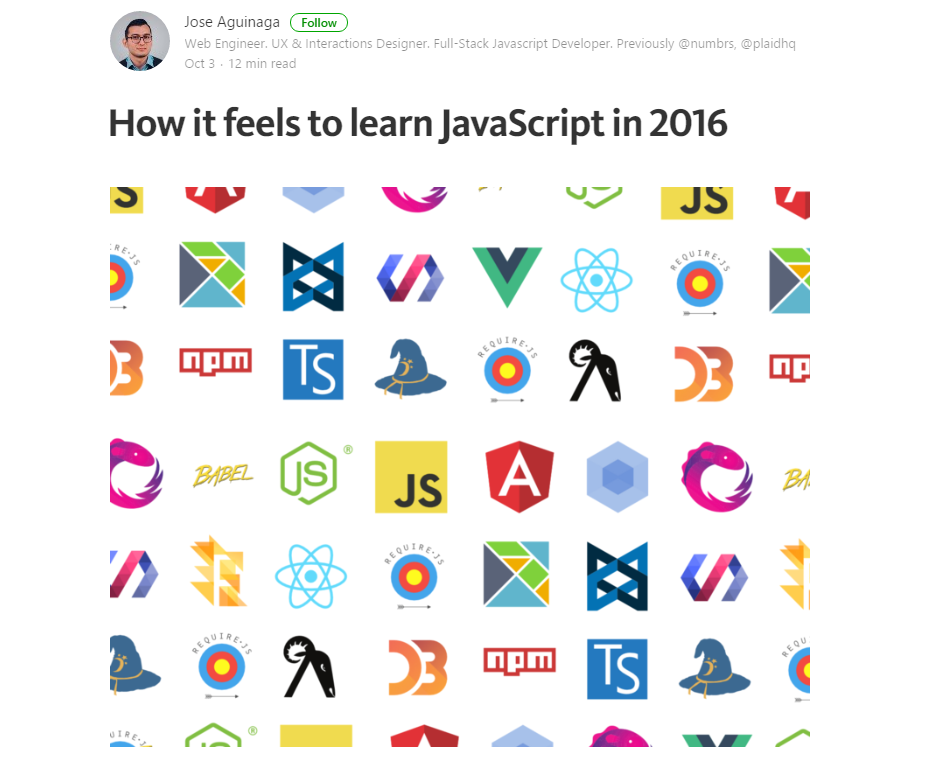 [Speaker Notes: Za ty roky co je javascript na vzestupu vzniklo obrovske mnozstvi knihoven (npmjs – 340000)
99% odpad
1% to co je dobre
3.5 tisice moznosti jak delat frontend
	-> neni to tak jednoduche


Spousta z toho je toolingu
Velka vstupni bariera

Navzdory tomu je vyvoj Front-end aplikaci (SPA) na vzestupu
Duvod -Hlavne Nej UX pro uzivatele
Priklad – Produkty google – Gmail, Photos, Kalendar
Stejne nebo lepsi ux nez desktopove appky]
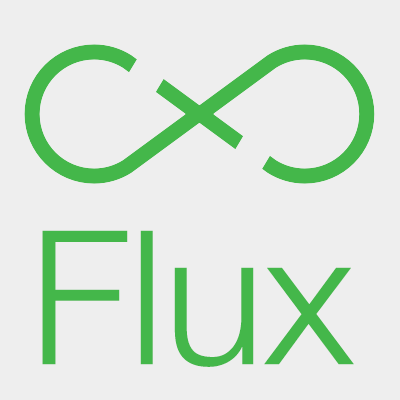 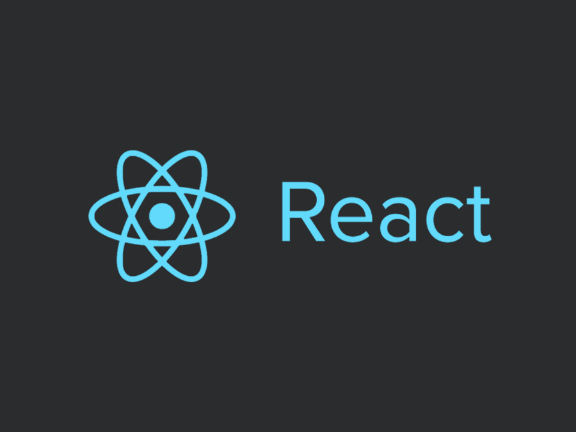 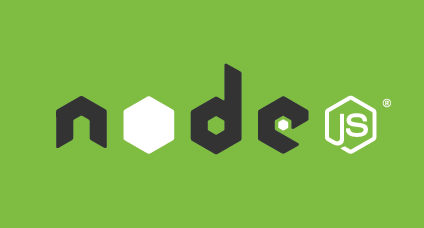 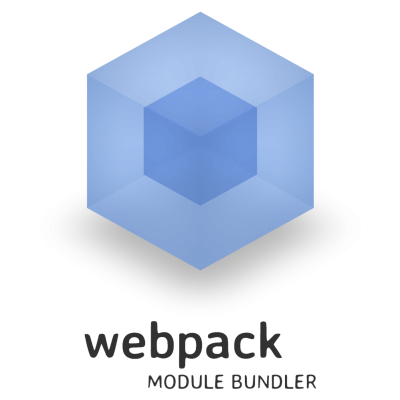 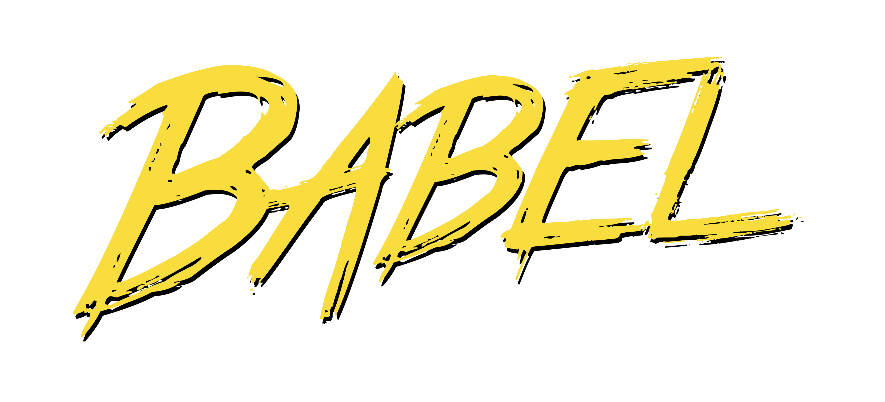 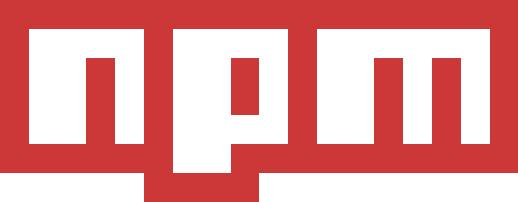 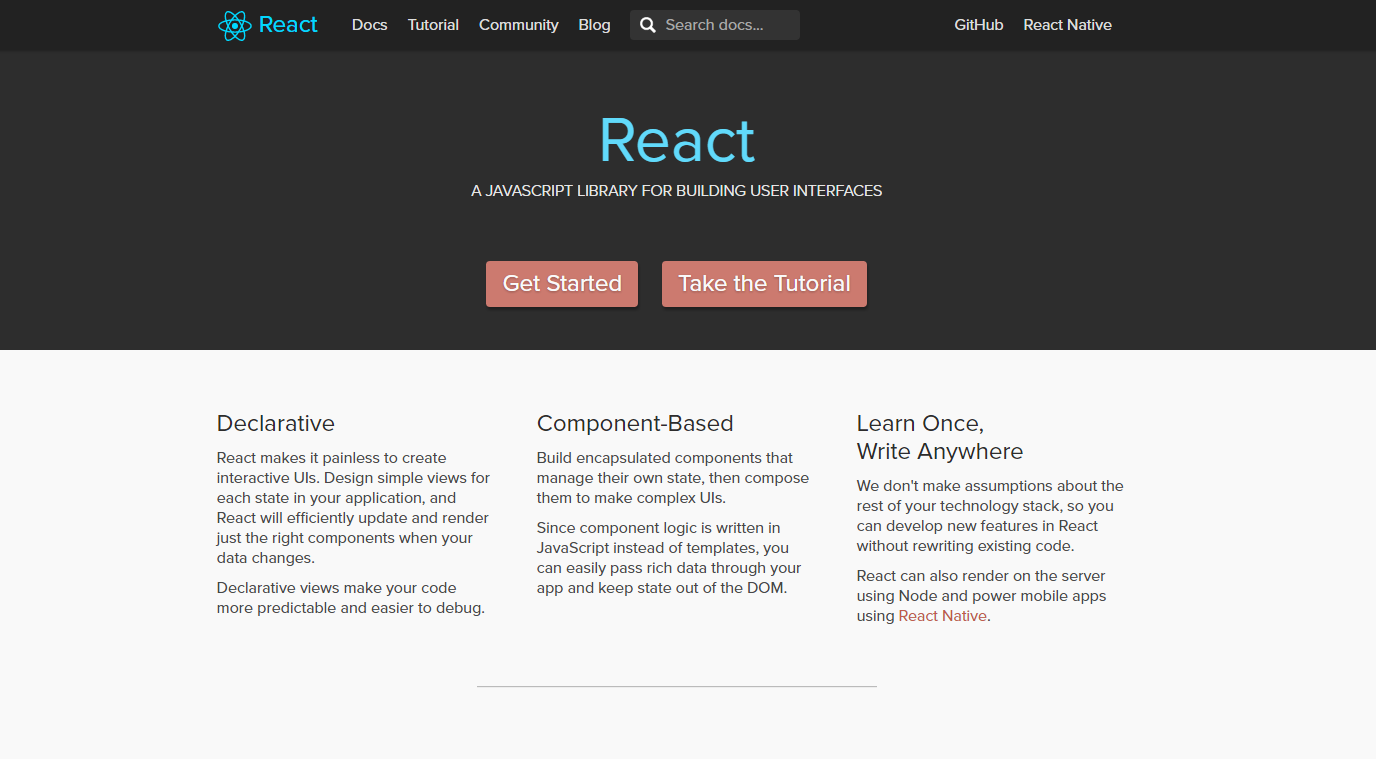 React
[Speaker Notes: Pouziva se jako knihovna pro staveni uzivatelskeho rozhrani
Vznikla ve Facebooku
Hodne popularni
Pouziva Facebook, Kentico Draft, Kiwi, Twitter, Uber, …
Zajistuje cross-browser kompatibilitu
Skvely vykon
Pouzitelna i pro vyvoj mobilniho UI]
React
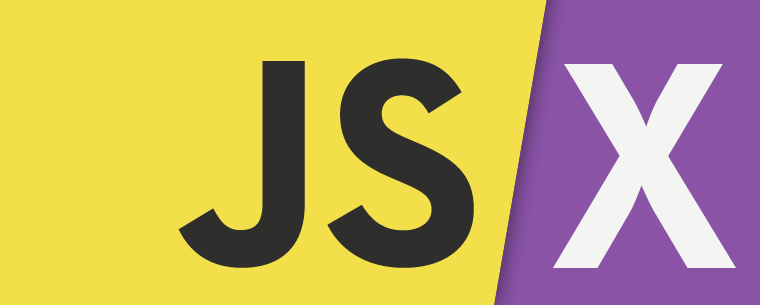 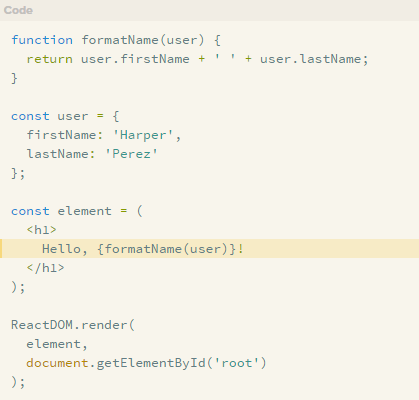 [Speaker Notes: Jde ruku k ruce s Reactem
Pouziva se vyhradne s reactem

Vtipna syntaxe – neni to HTML ani JavaScript

Je to rozsireni javascriptu

Dava to celkem smysl
Lepe se pise markup
Lepe se v tom orientuje


http://codepen.io/ondrejsevcik/pen/NRJjwZ?editors=0010
http://codepen.io/ondrejsevcik/pen/pEYwJj?editors=0010 – element
http://codepen.io/ondrejsevcik/pen/VKRWPG?editors=0010 – componenty]
Flux
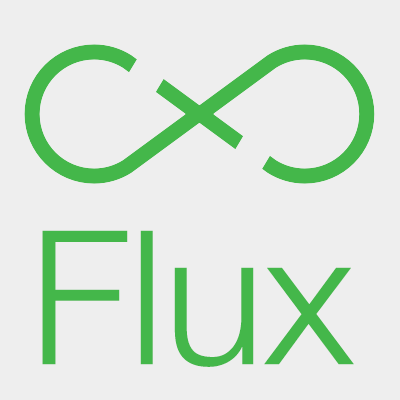 [Speaker Notes: Pattern jak handlovat data v aplikaci
Flux i React vznikli v FB
Vetsina lidi je pouziva dohromady
Muzou byt pouzity i oddelene
Mel konecne vyresit nektere problemy kterym facebook celil]
Flux
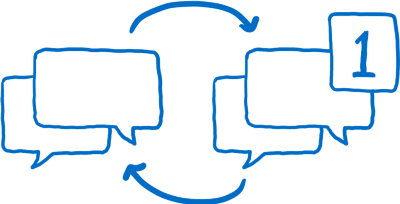 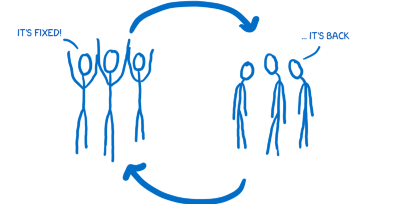 [Speaker Notes: Notification bug
Klik a zadna nova zprava
Nekolikrat vyresen a nekolikrat se znovu objevil v produkci]
Flux
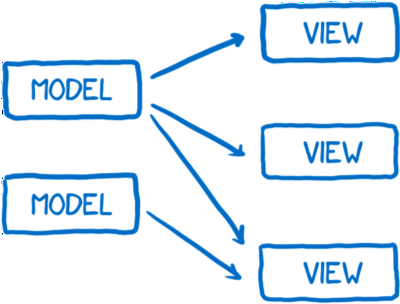 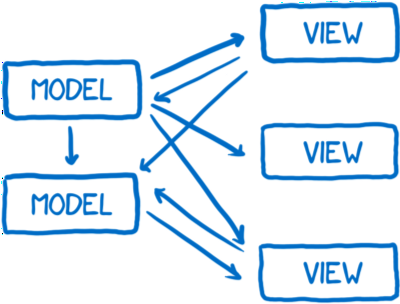 [Speaker Notes: Problem byl v tom jak data tekly aplikaci
Z modelu do view (user input)
Kaskada akci vedla k dalsim zmenam v modelu
+ obcas asynchronne (url request)
Hodne tezke sledovat/debugovat kudy data tecou (data flow)]
Flux
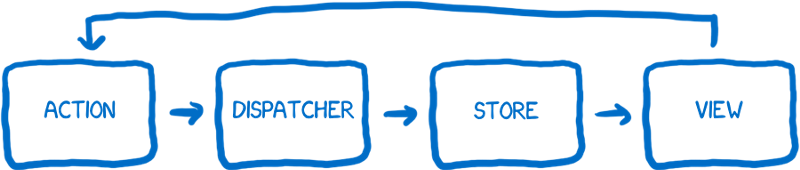 [Speaker Notes: Prisli s jinou architekturou
Data tecou pouze v jednom smeru -> Flux
Zpracovany jedna po druhe tak jak prisly]
Flux
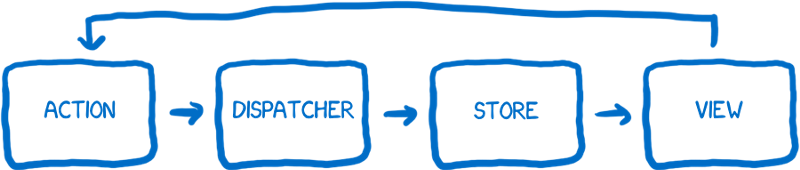 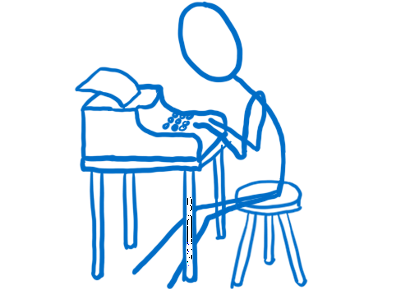 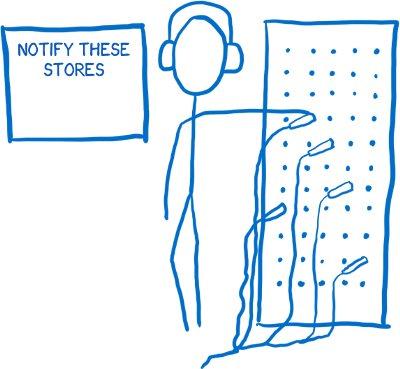 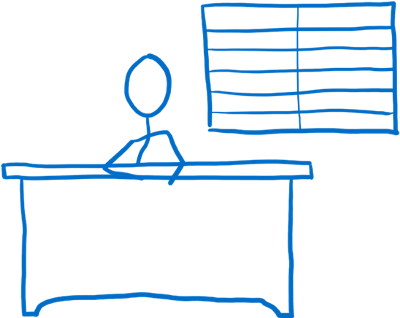 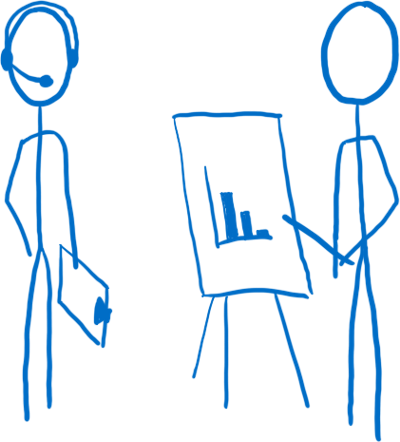 https://code-cartoons.com/a-cartoon-guide-to-flux-6157355ab207#.77i9gvbo8
[Speaker Notes: Action creator (telegraph operator)
- vytvari akce ktere umi system zpracovat
- posila tyhle akci dispatcheru

Dispatcher (telephone operator)
- kontaktuje vsechny (story) o zmene (synchronne) -> predvidatelne flow

Store (byrokrat)
- drzi stav aplikace a business logiku
- ma pouze gettery, setovat se da pouze pres akci

View
- vezme stav ze storu z vyrendruje HTML
- reaguje na akce a vola ActionCreatory]
Flux - Setup
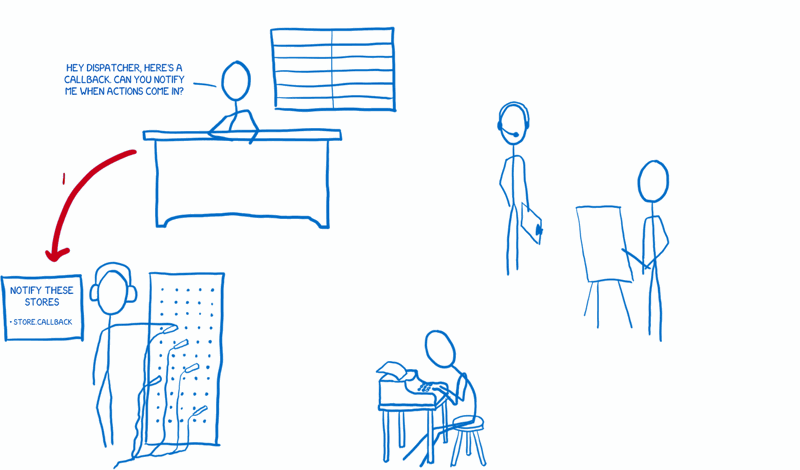 [Speaker Notes: Prvne setup
Deje se pouze na zacatku aplikace

Store se prihlasi k odberu akci z dispatcheru]
Flux - Setup
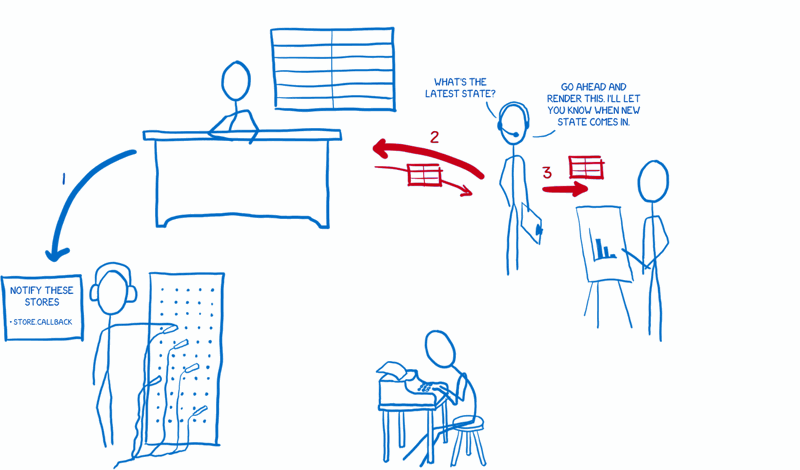 [Speaker Notes: View si vezme aktualni stav, 
vyrendruje HTML]
Flux - Setup
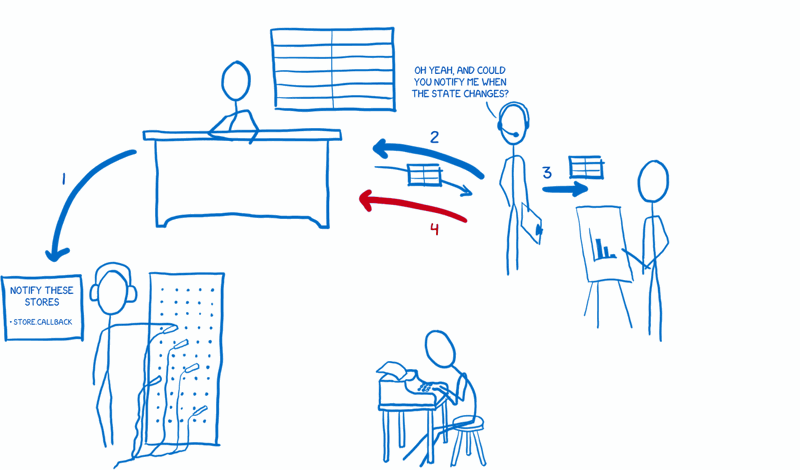 [Speaker Notes: A prihlasi se k zmenam ve storu]
Flux – Data flow
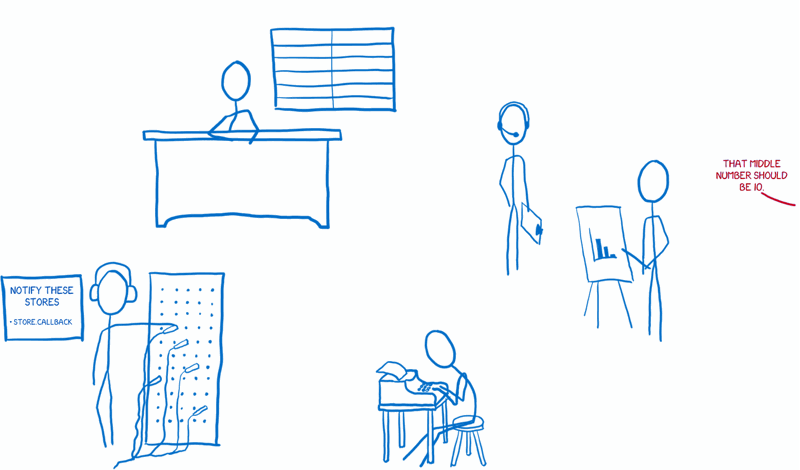 [Speaker Notes: Tady uz je data flow aplikace

Uzivatel zmenil cislo ve formulary na 10]
Flux – Data flow
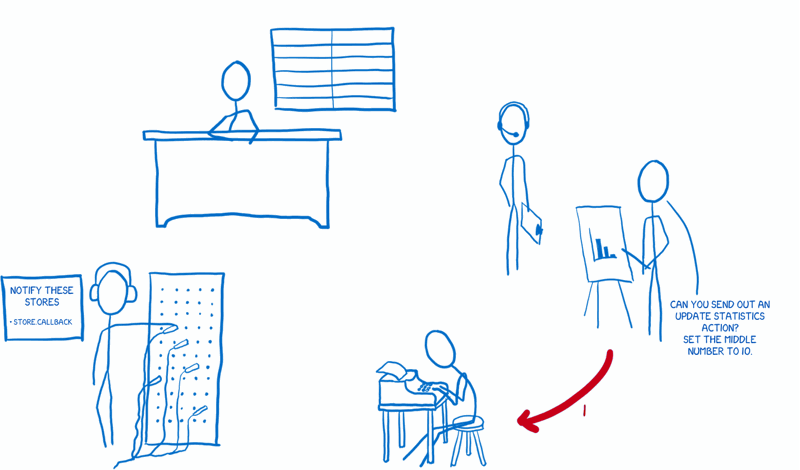 [Speaker Notes: View preda informaci Action Creatoru (telegraph operator)]
Flux – Data flow
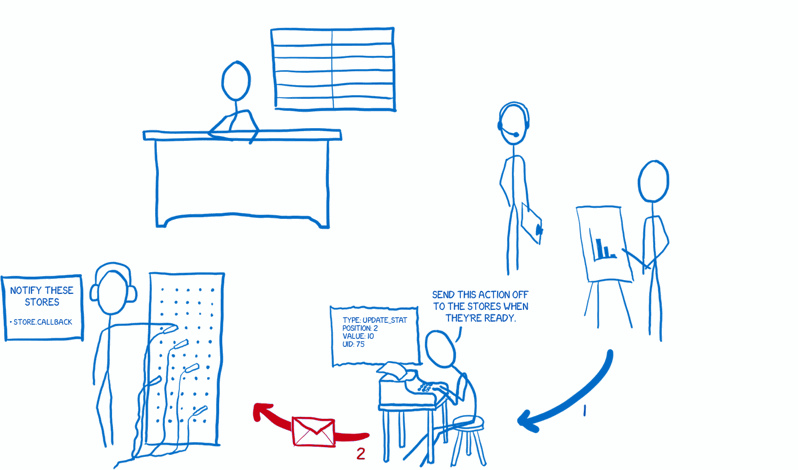 [Speaker Notes: Ten vytvori message kterou system rozumi a posle ji dispecerovi (telephone operator)]
Flux – Data flow
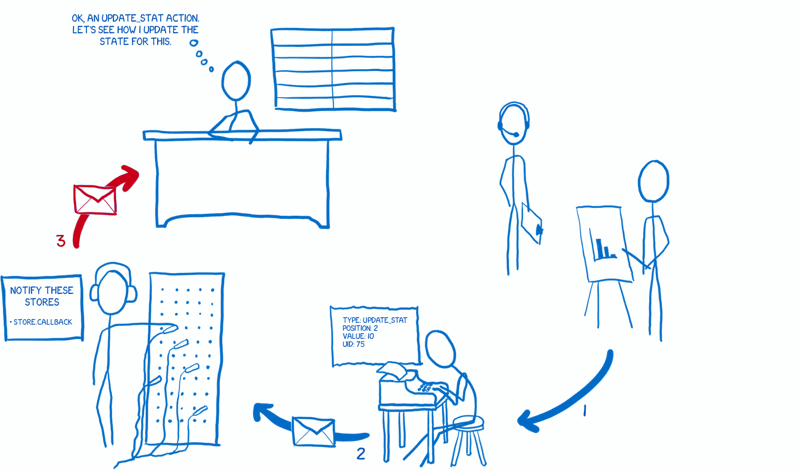 [Speaker Notes: Dispecer posle zpravu vsem storum (byrokratum)

Ti zpracuji nebo ji ignoruji]
Flux – Data flow
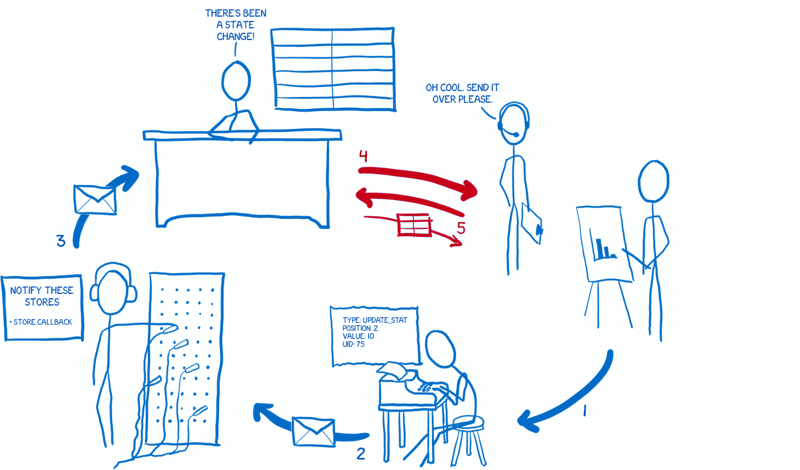 [Speaker Notes: Store (byrokrat) notifikuje view o zmene

View si ziska stav storu]
Flux – Data flow
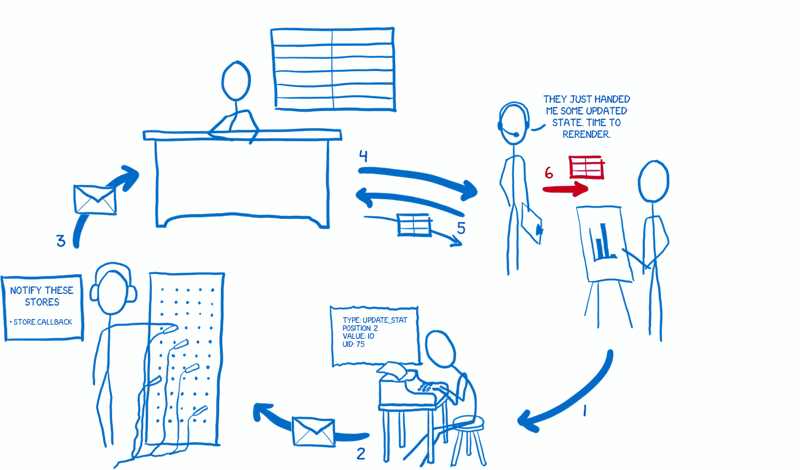 [Speaker Notes: A vygeneruje nove HTML

- Showtime]
Babeljs.io
Mame appku! Jak to dostat do browseru?
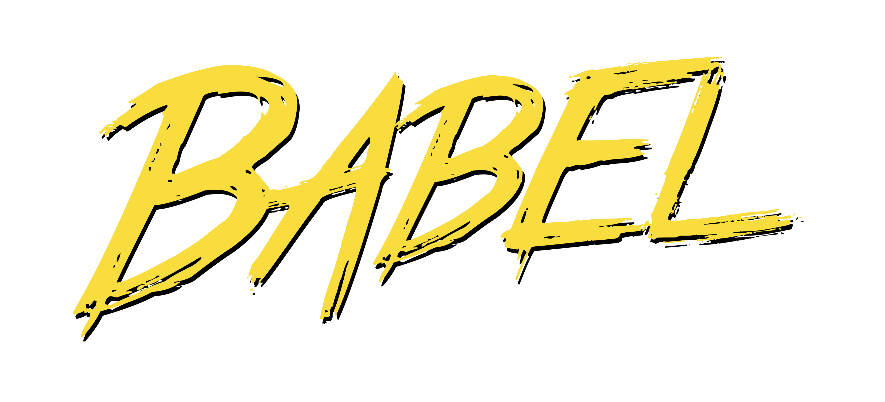 [Speaker Notes: Pouzivame syntax z ECMAScript 2015 ktera neni podporovana v browseru

Babel je JavaScript compiler
Podporuje posledni verzi standard
Kompiluje do ES 5 -> vsechny browser ok

Podporuje pluginy
Napriklad JSX

Ukaz priklad z babeljs.io

Jak pustit babel?]
Webpack
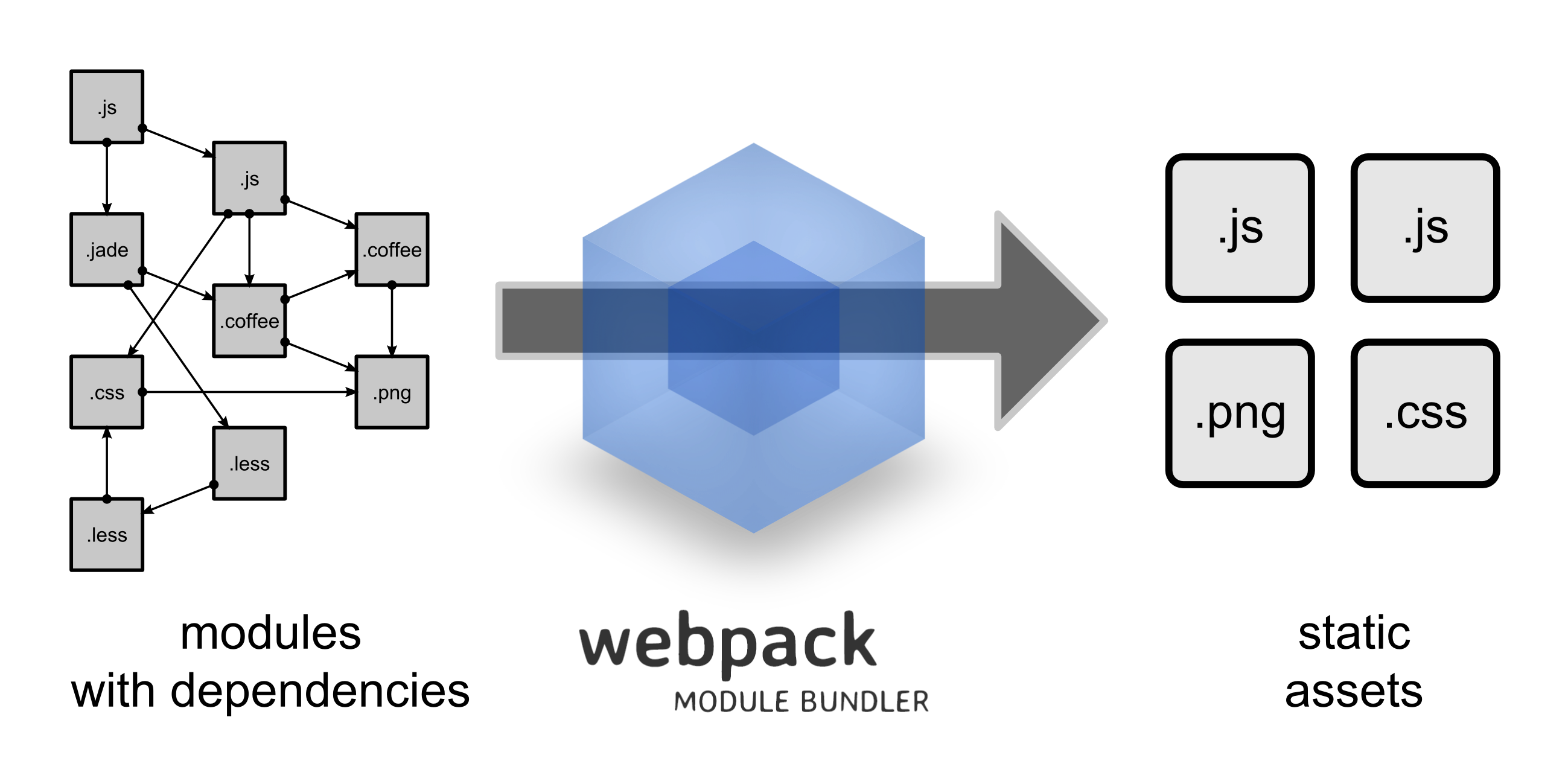 [Speaker Notes: takes modules with dependencies and generates static assets representing those modules.
Pouziva loader
Jednim z nich je babel
Dalsi muze byt less loader
Typescript loader
…
Silny plugin system
Minifikace


Proc pouzit webpack misto toho abych primo pouzil babel?
Babel kompiluje soubor po souboru
Webpack usnadnuje development - watch

Jenze jak pustit webpack?]
Node.js & npm
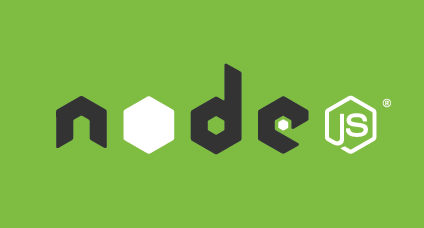 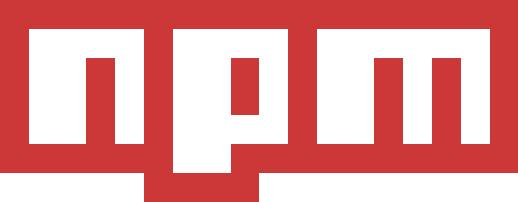 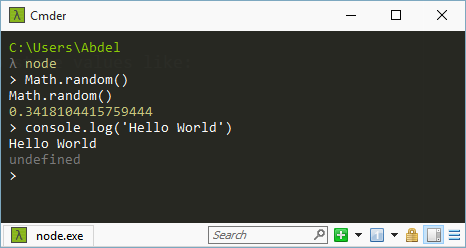 npm init
npm install
npm run …
[Speaker Notes: Node is a program for running JavaScript
Used by everyone who writes some javascript
Server, tooling

Tri zakladni prikazy
Init – inicialuzjete GameStore appku
Install – nainstalujete react zavislost, webpack, babel
Run – pustite webpack


Npm is package manager …]
Moduly
AMD (Browser)
UMD
CommonJS (Node.js)
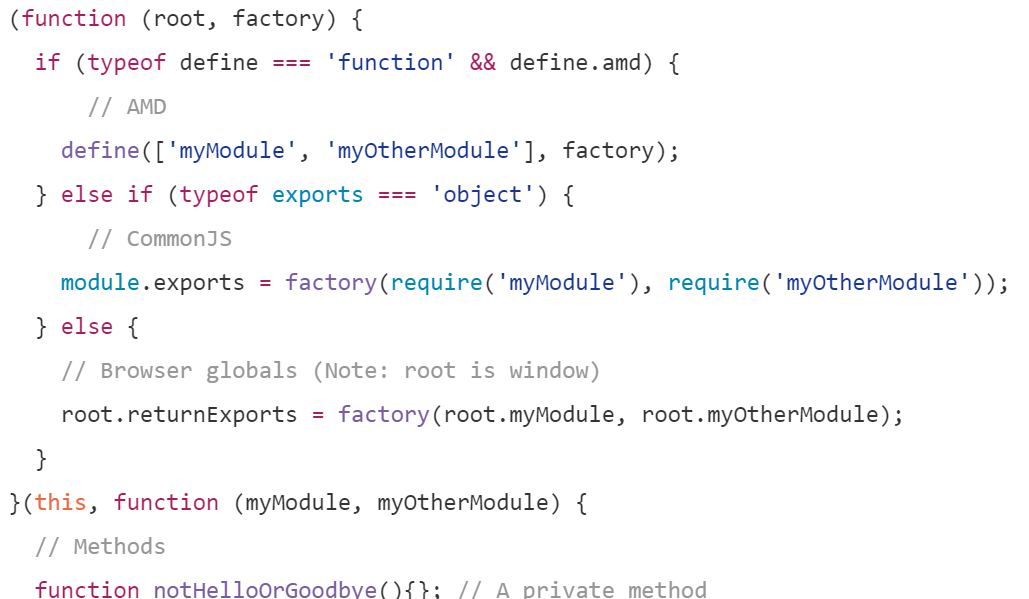 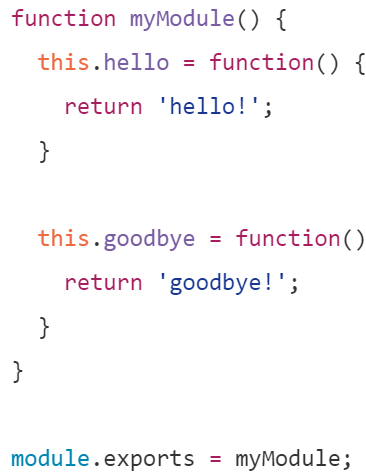 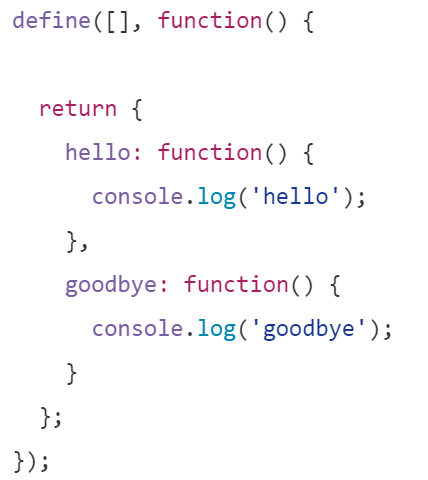 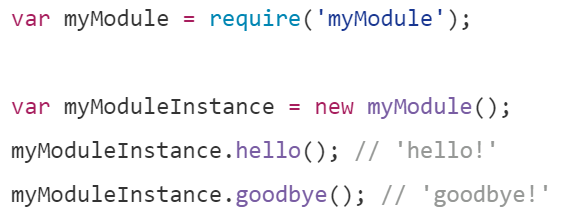 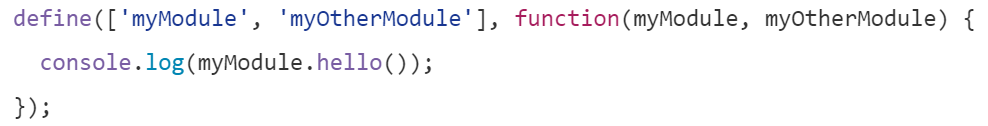 [Speaker Notes: CommonJs
Every module has it’s own namespace
Avoids global space pollution
Compact syntax
Synchonne nacita moduly
Nepouzitelny v browseru
AMD
Asynchronne nacita moduly – ma to v nazvu
Prvni parameter – zavislosti
Druhy parameter – fukce ktera se zavola jakmile jsou vsechny zavislosti nacteny

Universal Moduler Definition

V realu 
CommonJS + Module bundler (webpack)]
Resources
https://github.com/facebookincubator/create-react-app

http://webpack.github.io/docs/tutorials/getting-started/

Flux
https://code-cartoons.com/a-cartoon-guide-to-flux-6157355ab207#.77i9gvbo8

Redux, alternativa k fluxu (vice popularni)
https://egghead.io/courses/getting-started-with-redux